”Świadomi i Otwarci”
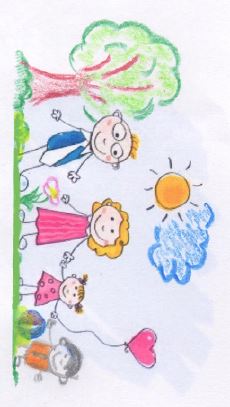 Projekt współfinansowany przez 
Ministerstwo Rodziny, Pracy i Polityki Społecznej
Projekt realizowany przez Gminę Rząśnik  Gminny Ośrodek Pomocy Społecznej w Rząśniku
Termin realizacji czerwiec 2017 – grudzień 2017
Cel
zwiększenie jakości usług 
zwiększenie dostępności usług
Realizowane zadania
informowanie
zaproszenie
pierwszy kontakt
zapisy
pomoc
Oferta dla mieszkańców
Zakładka o projekcie  na stronie internetowej http://rzasnik.naszops.pl/
mająca charakter informacyjny dla wszystkich osób zainteresowanych dostępną ofertą i szczegółami projektu, a w szczególności dla osób uwikłanych w przemoc oraz świadków
Jak wejść w zakładkę?
Co tam znajdę?
Oferta dla mieszkańców
Anonimowa skrzynka mailowa gops.pomocni@wp.pl oferująca porady i informacje dla każdego

mająca charakter informacyjny dla wszystkich osób zainteresowanych dostępną ofertą pomocową, a w szczególności dla osób uwikłanych w przemoc oraz świadków
Co mogę napisać?
Oferta dla mieszkańców
Warsztat dla rodziców „Porozumienie z dzieckiem”
Oferta zajęć w zakresie wzmacniania relacji z dziećmi, rozwijania prawidłowych postaw rodzicielskich i wdrażania skutecznych metod wychowawczych skierowana jest do wszystkich rodziców w gminie Rząśnik
Zajęcia odbędą się cztery razy (jedno spotkanie w miesiącu), w każdym warsztacie maksymalną liczbą uczestników będzie 12 osób
OBOWIĄZUJĄ ZAPISY !!!
I termin: 06.07.2017r. 15.00
II termin: 07.08.2017r. 15.00
Oferta dla mieszkańców
Co to jest Gminny Raport?
Gdzie nabędę Gminny Raport?
Wyjazdy integracyjne do Parku linowego oraz do Farmy Iluzji dla dzieci i rodziców. 
W ofercie wspólne śpiewanie piosenek, tańce, część wykładowo – informacyjna, pieczenie kiełbasek oraz konkursy i zabawy z nagrodami na powietrzu.
Ilość miejsc ograniczona. Pierwszeństwo dla osób uczestniczących w pozostałych zadaniach.
OBOWIĄZUJĄ ZAPISY !!!
Oferta dla mieszkańców
Zamknięta Grupa wsparcia
Oferta dla mieszkańców
Grupa spotykać się będzie dwa razy w miesiącu w celu:
dzielenia się doświadczeniem w pokonywaniu życiowych trudności,
dzielenia się wsparciem emocjonalnym, 
budowania siły, nadziei i poczucia wartości wśród uczestników
wymiany użytecznych informacji
Oferta dla mieszkańców
Konsultacje z psychologiem 
to doraźna forma pomocy. 
Jest to najczęściej jedno lub kilka spotkań, na którym osoba zainteresowana otrzymuje konkretną  pomoc psychologiczną, omawia swoje problemy lub konsultuje wątpliwości.
Psycholog przyjmuje dwa razy w miesiącu.
Obowiązują wcześniejsze zapisy w GOPS osobiście, telefonicznie lub mailowo.
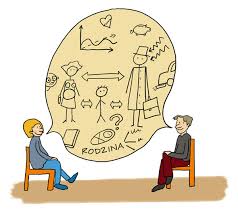 Oferta dla specjalistów
Dla kogo?
Oferta dla specjalistówSUPERWIZJA
Superwizja nie jest jeszcze w Polsce powszechnie stosowaną formą wsparcia i pomocy psychologicznej wśród osób wykonujących zawody związane z pomaganiem. Dzięki superwizji specjaliści: 
podnoszą świadomość siebie w procesie pomagania drugiemu człowiekowi 
zyskują możliwość przyglądania się swojej pracy oraz własnym reakcjom 
pogłębiają swoją wiedzę, dzielą się doświadczeniem
Superwizja odbywać się bezie raz w miesiącu w siedzibie Ośrodka Pomocy Społecznej w Rząśniku. Uczestnictwo w superwizji jest niezwykle ważne dla komfortu psychicznego w kontynuowaniu pomagania. 
Wg psychologów superwizji potrzebuje każdy profesjonalista.
Oferta dla specjalistów
Przeprowadzenie szkolenia dla członków ZI w Rząśniku i grup roboczych 
pn. „Diagnostyczne umiejętności w pracy z dziećmi oraz osobami doświadczającymi i stosującymi przemoc domową”. 
Planowany termin szkolenia – wrzesień 2017r. 
Przewidywana liczba uczestników – 30.
RAZEM MOŻEMY WIĘCEJ
ZAPRASZAMY DO WSPÓŁPRACY
DZIĘKUJĘ 
ZA UWAGĘ
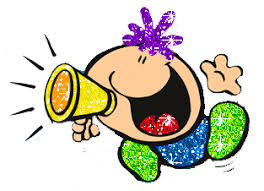